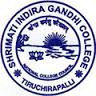 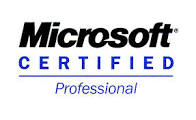 Shrimati Indira Gandhi College     (Nationally Accredited at ‘A’ Grade by NAAC - 3rd Cycle)	      Tiruchirappalli-2
Career guidance and placement cell
Training & certificate
in
Microsoft certificate course
MTA-Networking Fundamentals (98-366)
DATE:
02-02-2015 
TO 
18-02-2015
Programme conducted by : Mr.S.venkatasubramanian M.E.,
                                                   Associate Professor & Head / CSE,
                                                                             Saranathan college of Engineering,Trichy-12.
Total No of Students participated :92
No. of student certified :71
Benefits of Microsoft Certificate
It objectively shows employers your level of knowledge.	
You get a professional advantage with regard to new technologies.
More skills lead to more money.